Layer 2 Security
Reti e Sicurezza Informatica - 2011
6
4
2
2
6
6
6
2
0 - 2312
frame
control
duration
address
1
address
2
address
3
address
4
payload
CRC
seq
control
802.11 frame: indirizzamento
Address 3: usato solo in modalità speciali (WDS)
Address 1: MAC address
destinazione
Address 3: MAC address
BSSID
Address 2: MAC address
mittente
5: DataLink Layer
5-2
router
AP
Internet
R1 MAC addr  H1 MAC addr
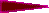 source address
dest. address
802.3 frame
AP MAC addr  H1 MAC addr R1 MAC addr
address 3
address 2
address 1
802.11 frame
802.11 frame: indirizzamento
H1
R1
5: DataLink Layer
5-3
6
4
2
2
6
6
6
2
0 - 2312
frame
control
duration
address
1
address
2
address
3
address
4
payload
CRC
seq
control
2
2
4
1
1
1
1
1
1
1
1
Protocol
version
Type
Subtype
To
DS
From
DS
More 
frag
Retry
Power
mgt
More
data
WEP
Rsvd
802.11 frame: more
frame seq #
(for reliable ARQ)
duration of reserved 
transmission time (RTS/CTS)
frame type
(RTS, CTS, ACK, data)
5: DataLink Layer
5-4
802.11: BSS e ESS
ESSID = stringa che denota un gruppo di AP
BSSID = mac address di un singolo AP

Associazione
Beacon frames
Probe frames
Association requests
Association responses
Auth requests
Auth responses
5: DataLink Layer
5-5
Allocazione dei canali
5: DataLink Layer
5-6
WLAN open
Equivalente a una rete wired con hub
Possibile sniffing, ESSID e BSSID spoofing
De-authentication attack
Wep Frame Format
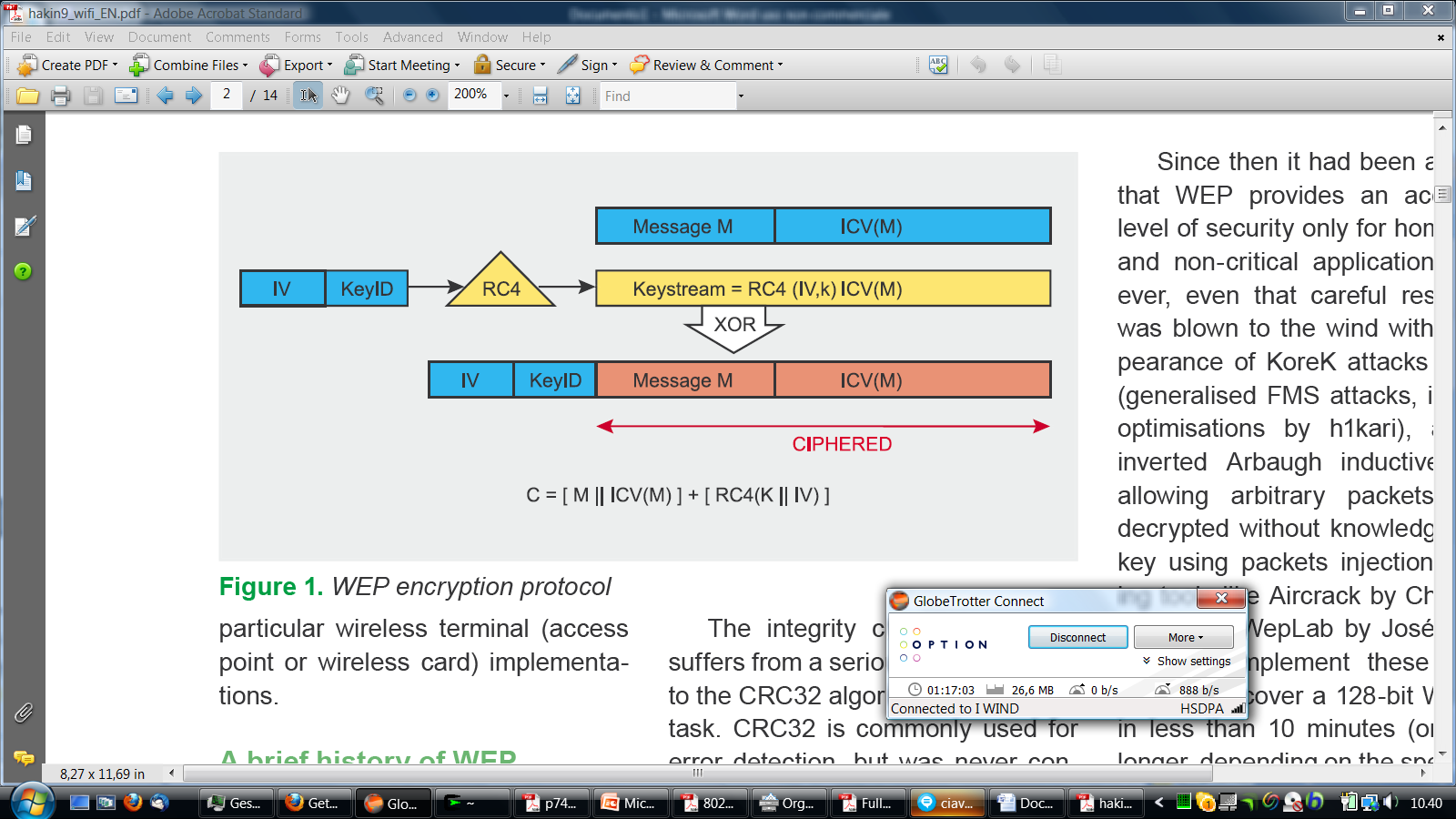 WLAN WEP
Modalità molto semplice di crittografia a chiave pre-condivisa
Ogni pacchetto viene crittografato in base a
	RC4( Chiave || IV )
IV viene trasmetto in chiaro, per ogni frame
La conoscenza della chiave consente Hub equivalent sniffing
Senza conoscere la chiave è possibile comunque la contraffazione dei frame (manipolando ICV)
ICV = CRC-32
WEP Authentication (open)
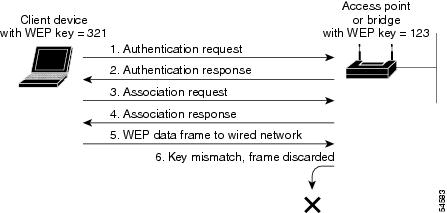 WEP Shared key authentication
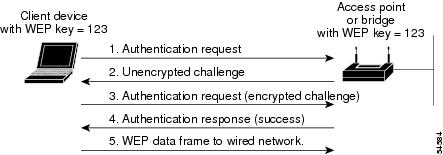 WEP weaknesses
IV space is 24 bit = 16M
Any IV can be reused at any time
Allows replay attacks
Can decode RC4 sequence without knowledge of the key
Can find packets with same ICV
WPA: TKIP encryption scheme
WPA Personal
A chiave condivisa
TKIP: sempre RC4 ma IV più lunghi, progressivi e non riusabili. Inoltre è stato aggiunto il MIC (Message integrity check)
WPA2 -> AES e Cipher suite
Fase di autenticazione in cui vengono scambiate PTK e GTK
La conoscenza della master key non implica la possibilità di osservare il traffico altrui
Possibilità di Re-keying periodico
Key hierarchy
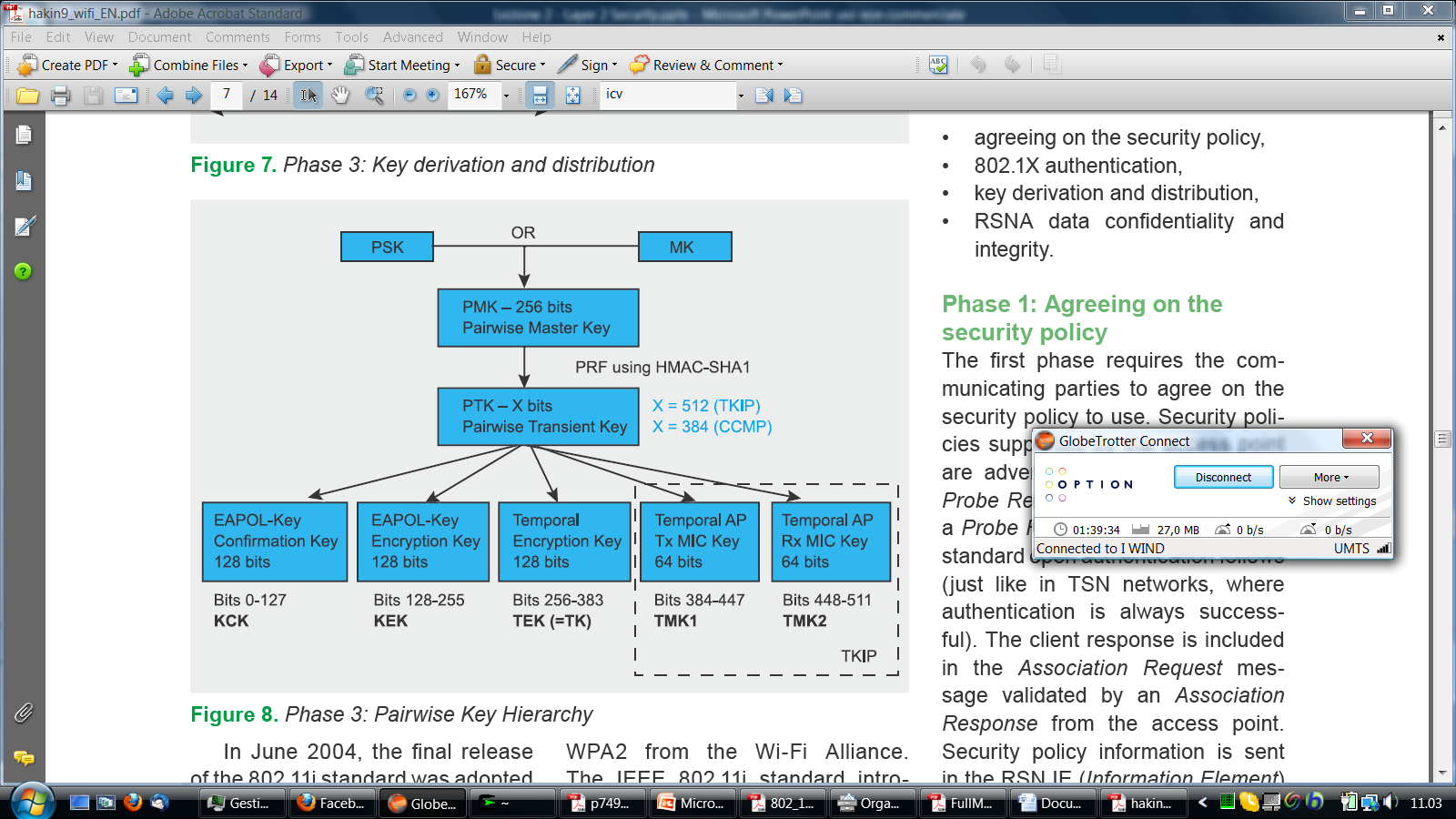 WPA Enterprise
Autenticazione via server
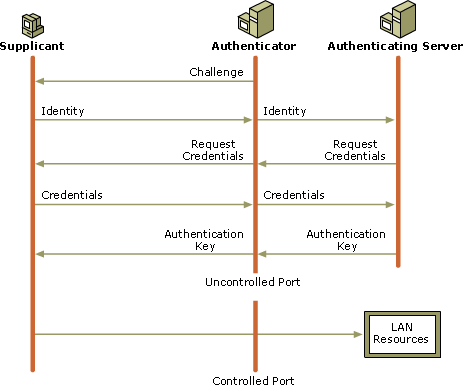 802.1x Authentication steps
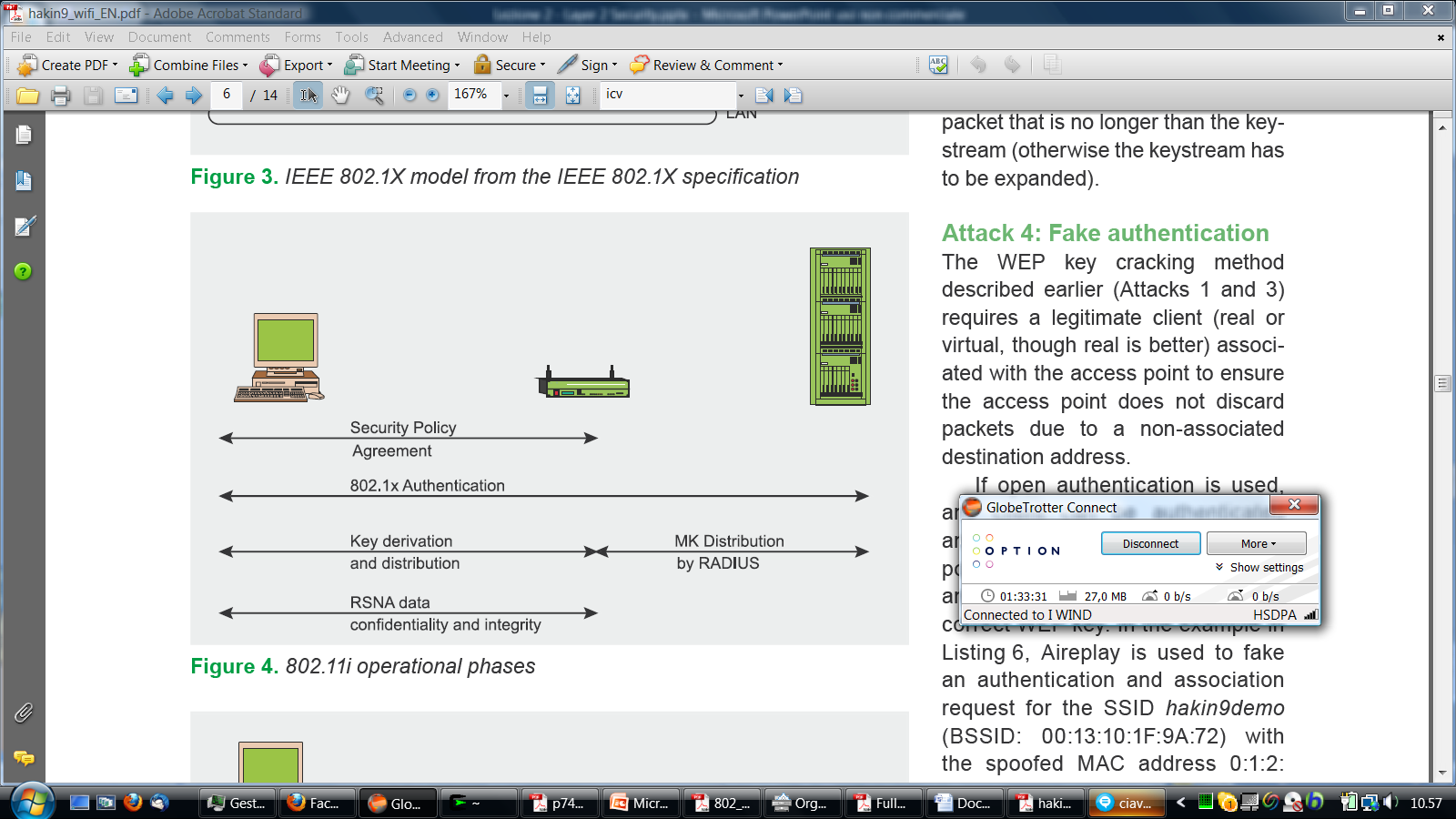 Step 1: pre-auth
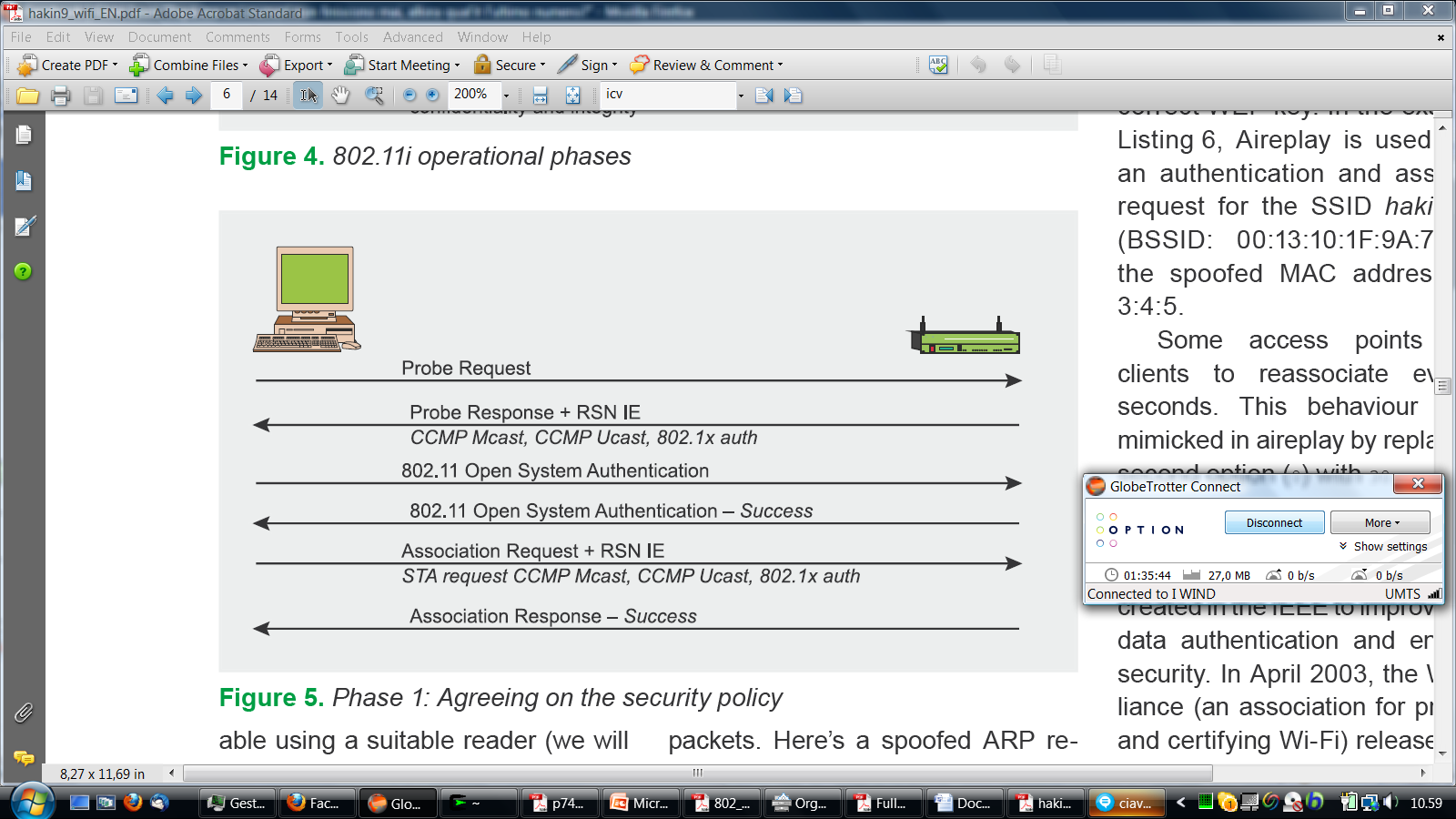 Step 2: Authentication
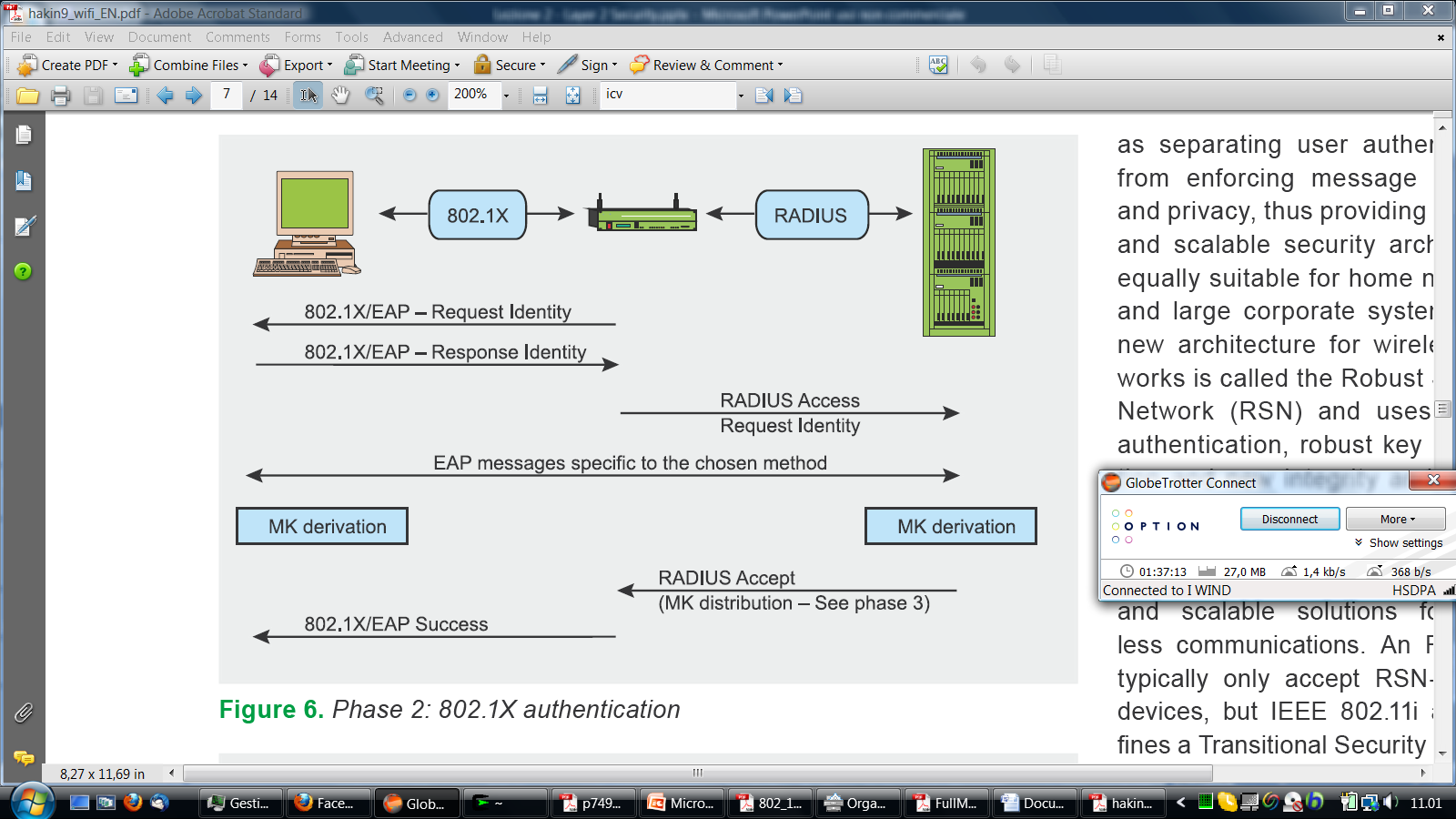 WPA-Personal
Step 2 is not present in WPA1/2-Personal
MK is obtained directly from PMK
PMK (256 bit) is obtained from passphrases:

PBKDF2 (P, S, c, dkLen) = PMK  (see RfC 2898)

Options: 
HMAC-SHA1 «repeated» c times over P and S
P = passphrase, S = SSID, c = 4096 (!)
Output: PMK, (dkLen =256 bit long)

Possibility of rainbow table attack

Rainbow tables: http://www.renderlab.net/projects/WPA-tables/
Most common SSIDs: http://www.wigle.net/gps/gps//Stat
Step 3: WPA Authorization process
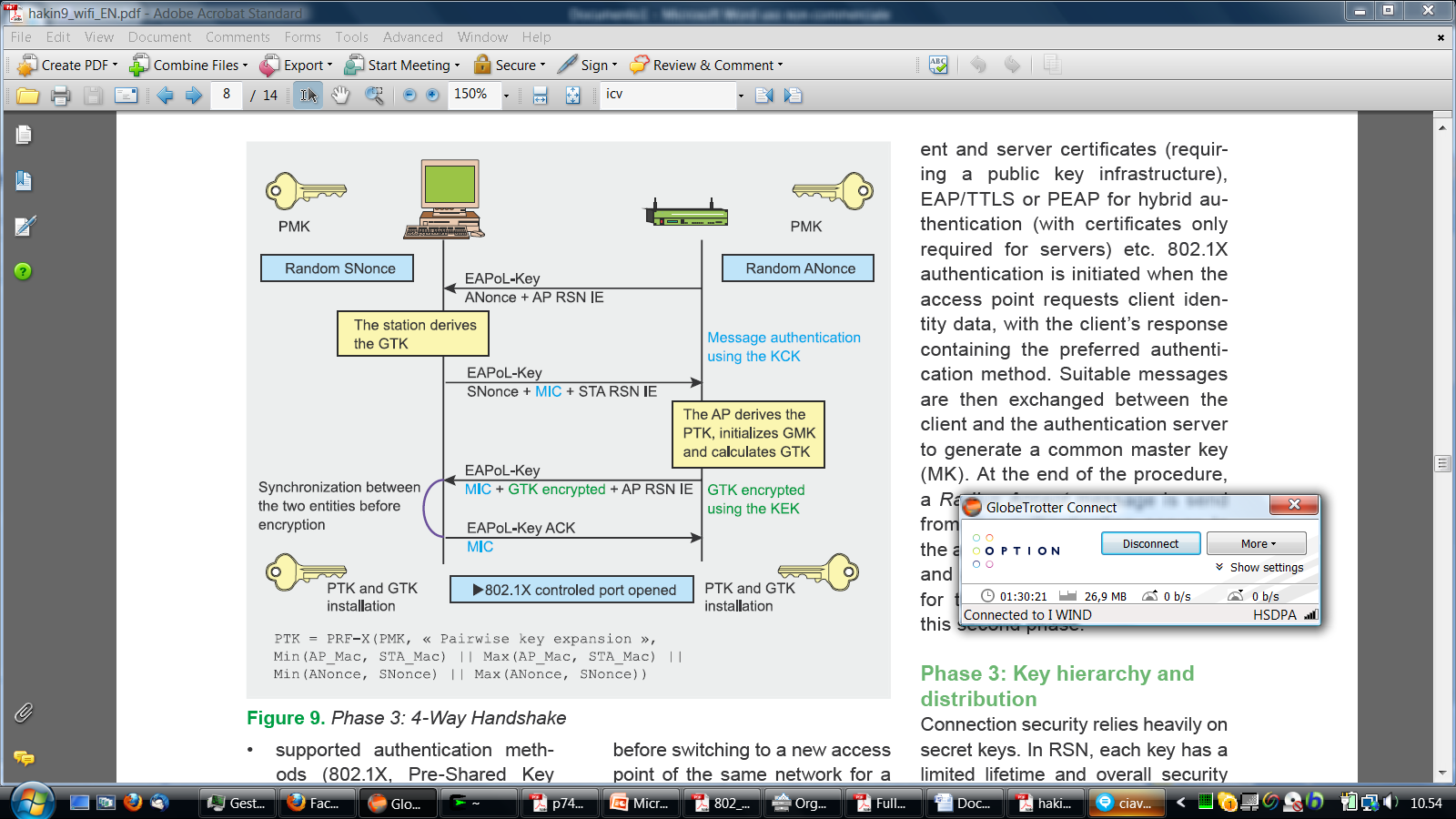 PTK
PRF-X: RfC 4346
Other Things to know
De-Authentication  DoS
Rogue APs
Localization?
WPA2-Enterprise can sometimes be worse than WPA2-Personal 
Why ARP Spoofing is still possible?
Wired & Wireless
MITM attacks
MAC Spoofing, port stealing (Wired, and Wireless open+wep)
ARP  IP Spoofing (All)
DHCP Spoofing (All)
Broadcast attacks (All)

Wireless
Open WLANs, WEP WLANs : virtually an Ethernet domain with an hub
WPA & WPA2 WLANs: private unicast, possibility of user isolation
Port Stealing: Esempio
C manda un frame a R
address
interface
switch
1
1
1
2
3
A
B
R
G
3
2
hub
hub
hub
A
I
R
G
B
C
H
Un qualsiasi frame originato da G con MAC di R forza un aggiornamento nella switch table
G cattura i pacchetti destinati a R, li esamina, li filtra, forza R a riaggiornare la switch table e ritrasmette i frame catturati
5: DataLink Layer
5-24
[Speaker Notes: animazione.]
MAC Spoofing / Flooding
Flooding: inondare lo switch di MAC casuali, fino a saturazione della sua switch table.

Contromisure: port locking.

Domande. Cosa succede in una rete con hub? E in una rete WLAN open? WEP? WPA?
IP Spoofing in LAN
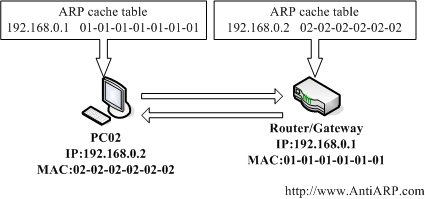 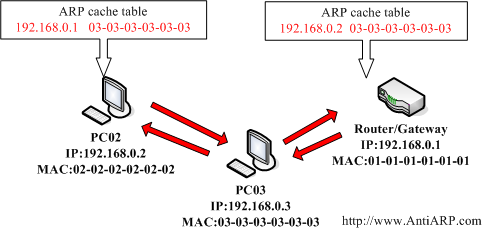 IP Spoofing in LAN
Half mitm
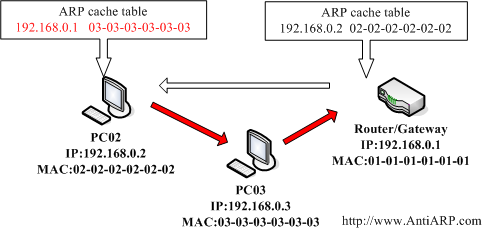 Contromisure
ARP Watching
Tabelle ARP statiche
ARP Jamming
IP Sec, Tunnels, VPN, SSH
DHCP Spoofing
Consente Half - MITM
Bisogna essere presenti all’accensione e cercare di assegnare un indirizzo IP predeterminato, un gateway e un DNS

Contromisure:
Rilevamento di DHCP reply multiple
Attacchi broadcast
Attacchi broadcast:
Fingere di avere l’IP della vittima (IP spoof)
Mandare dei ping broadcast a suo nome
Le risposte raggiungono la vittima e non l’aggressore
Necessità delle condizioni adatte (di solito l’aggressore sta fisicamente nella stessa sottorete della vittima)
Rete
Aggressore
IP falso: 192.168.0.1
Ignari host della
sottorete
Vittima
IP: 192.168.0.1
Network Layer
4-31
Contromisure
Limitazione ICMP e altri protocolli broadcast su router e host
Configurazione opportuna firewall

Limiti dell’IP spoofing fuori LAN